Erasmus+ programok 2020-2023
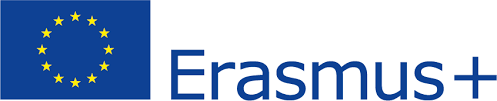 Pályázati összefoglaló
2020. évi  Erasmus+ program 6 mobilitási programjában részt vevők
Előkészítő látogatások:      1 kolléga       Bar le Duc
Szakmai gyakorlatok:      25 diák           Richerenches, Bar le Duc, Novo Mesto, Cordoba
Szakmai tanulmányutak:   6 kolléga      Richerenches, Bar le Duc, Novo Mesto, Cordoba
Kísérőtanár:                      10 kolléga      Richerenches, Bar le Duc, Novo Mesto, Cordoba
Diákok:    25 fő
Kollégák: 17 fő
Összes mobilitás száma:      42
Előkészítő látogatás Bar le Duc 2022. május 17-22
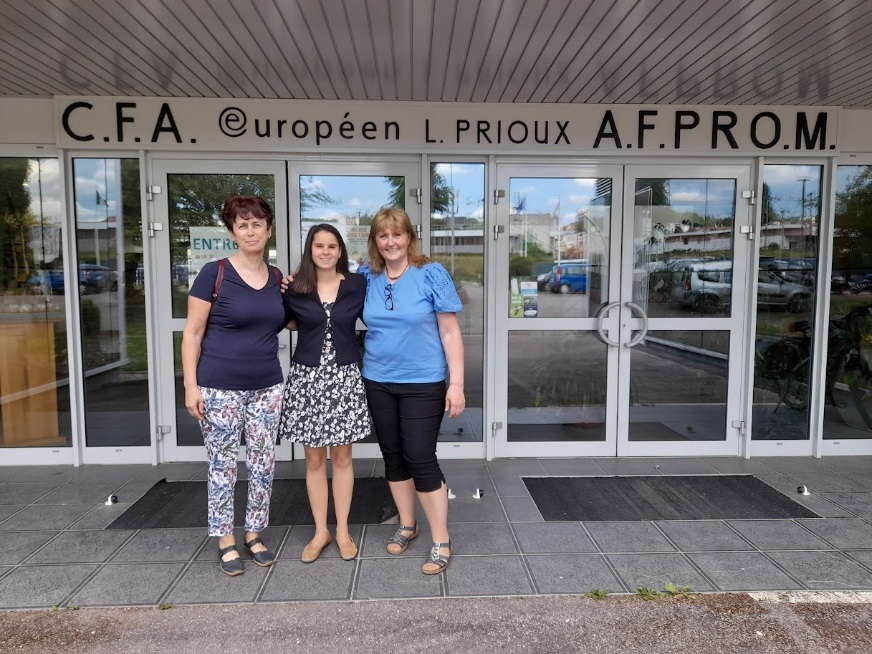 Palicz Márta – szakmai tanulmányút
Szabóné Novák Zsuzsa  - pályázati koordinátor
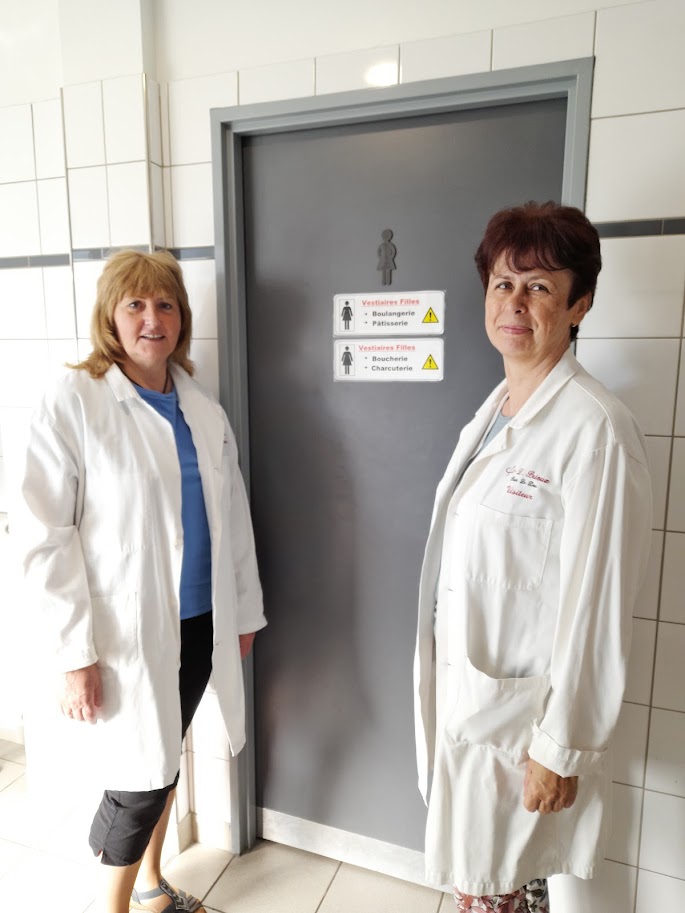 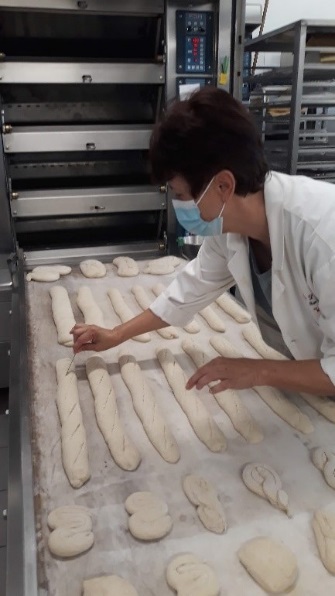 Francia szőlész-borász szakmai gyakorlat    Richerenches 2022. szeptember 9- 30
Galyas Alexandra Dalma  11.A
Gyöngyösi Zoltán               12.B
Kerülő Zoltán                     12.B
Marczi Viktória                  11.A
Mudróczki Lilla                 12.A
Orosz Márk                        12.B
Szabó Tamás,Sztankó Gábor
Nagy László, Papp Zoltán
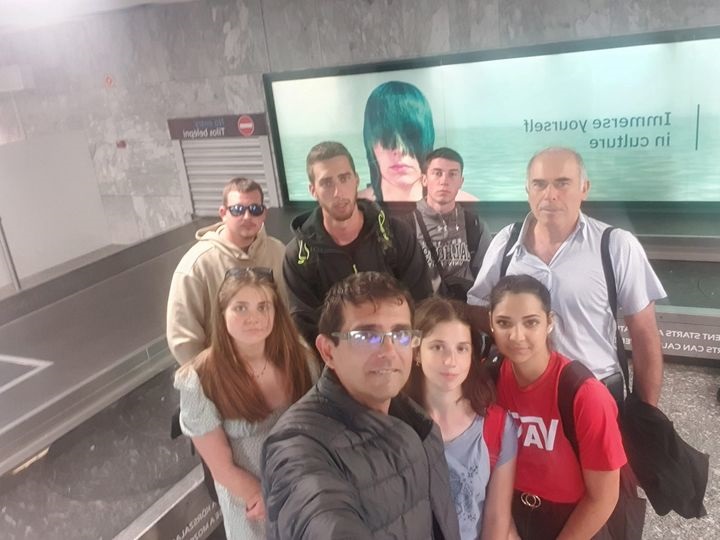 Francia pék-cukrász gyakorlat  Bar le Duc 2022. november 11-25
Góré Máté                2.10 MG
Lukács Levente        2.10 C
Réti Nikoletta           2/13
Szántó Ádám            2.10 C
Szita Krisztián          2/13
Tóth Amadea            3.11 C
Moravszki Melinda
Máji Mátyás
Szlovén élelmiszeripari és mezőgazdasági gépész gyakorlat Novo Mesto 2023. március 3-24
Ádám Ákos                           2.13
Balogh József                        2.10 PF
Dolyák Mária Magdolna     3.11  C
Molnár Amanda                   12.A
Pribér Dániel                         2.13
Varknal Máté                         2.13
Kovátsné File Zsuzsa
Spiczmüller Ilona
Goffa Zsolt
Szilágyi István
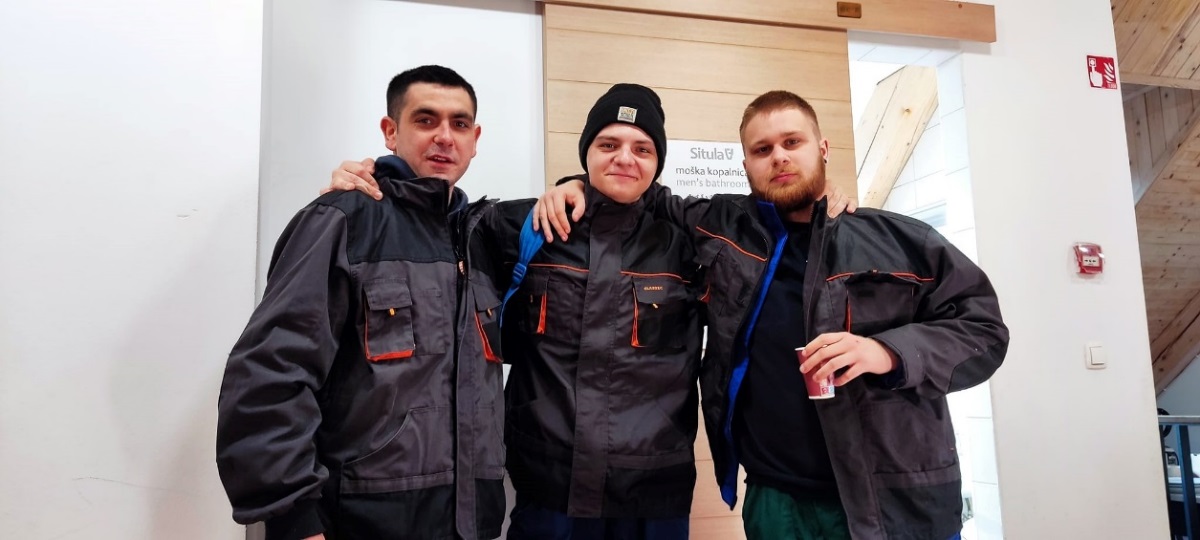 Spanyol élelmiszeripari és mezőgazdasági gépész gyakorlatCordoba 2023. november 10-december 1.
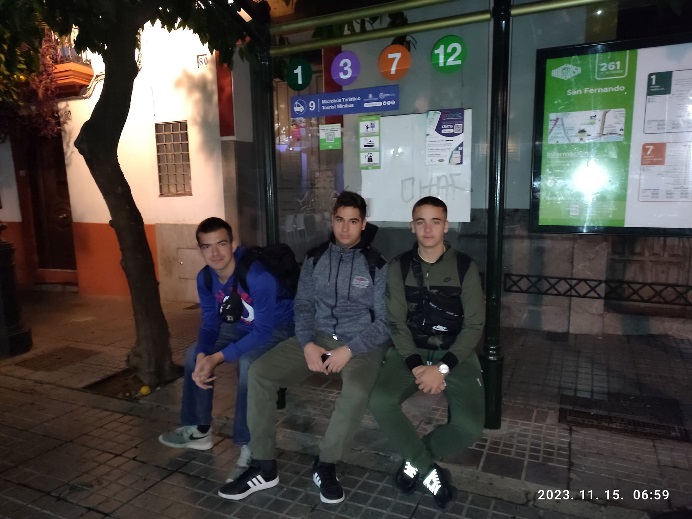 Erdei Márk             10.A
Dakos Katalin         11.A
Grabicza Szabolcs  11.B
Győri Géza               5/13 G
László Dániel           12.B
Vajda Borostyán      11.A
Palicz Márta/Szabóné Novák Zsuzsa
Sztankó Gábor/Vad István
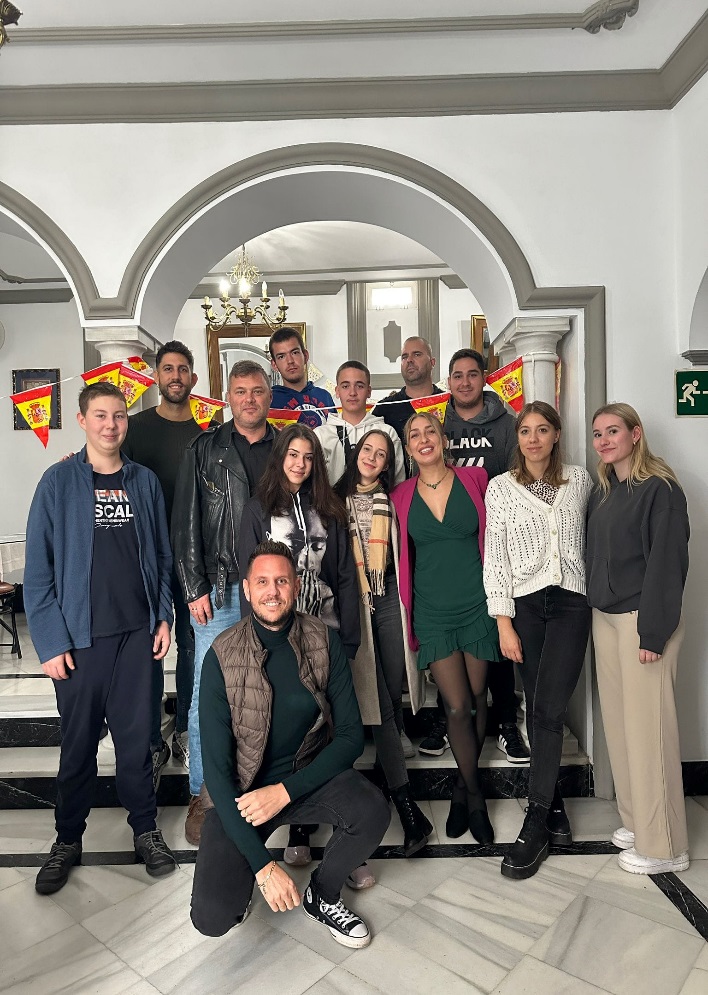 ErasmusPro program
Három hónapos francia cukrász gyakorlat Bar le Duc
2023.augusztus 30. – november 30
Lukács Levente 3.11 cukrász
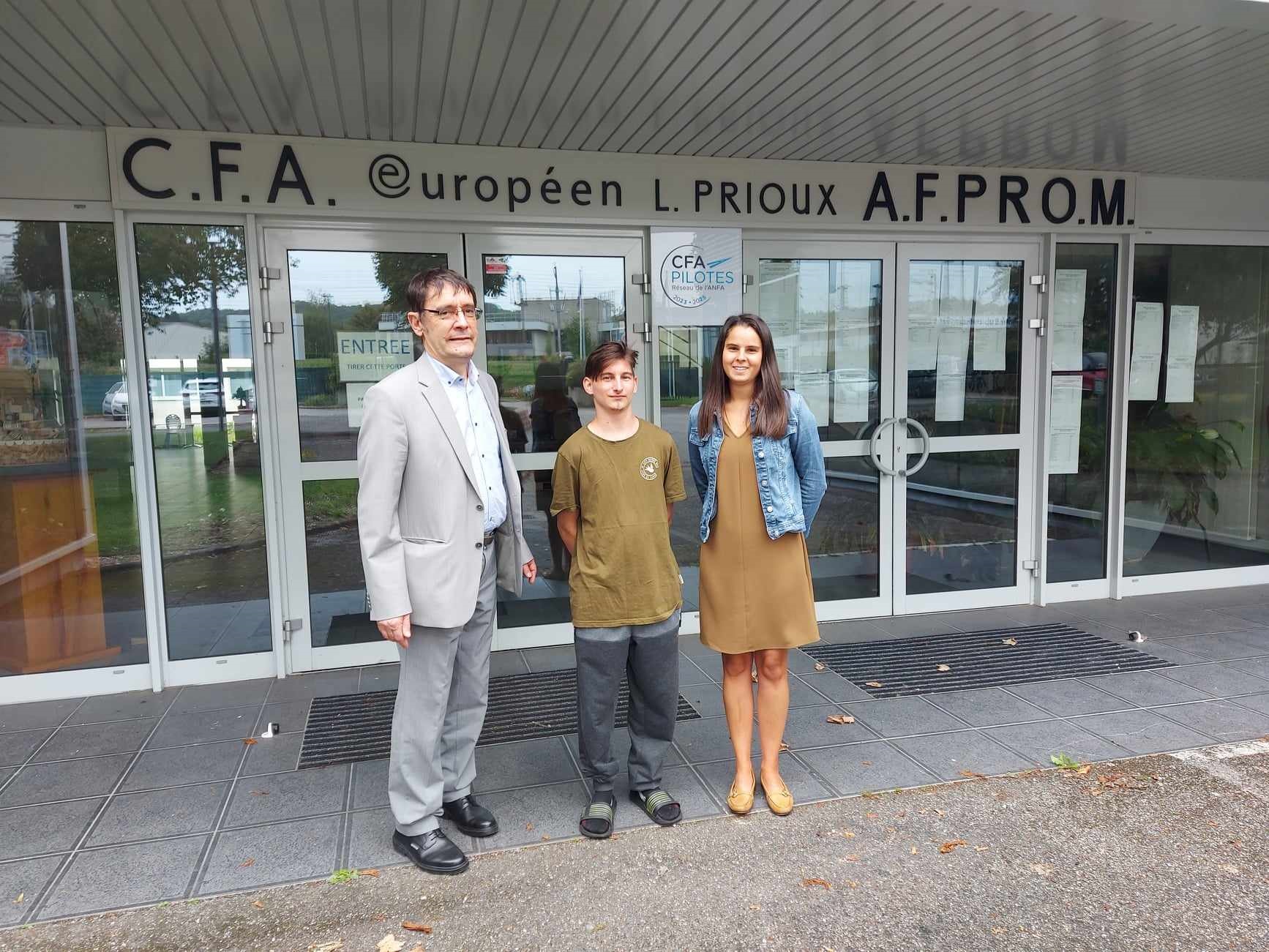 2022. Erasmus+ programok
Előkészítő látogatás Requena /Spanyolország
2023. május 29 – június 2.
Palicz Márta
Szabóné Novák Zsuzsa
2023. szeptemberi mobilitási program előkészítése
Iskoláink közötti együttműködés elindítása
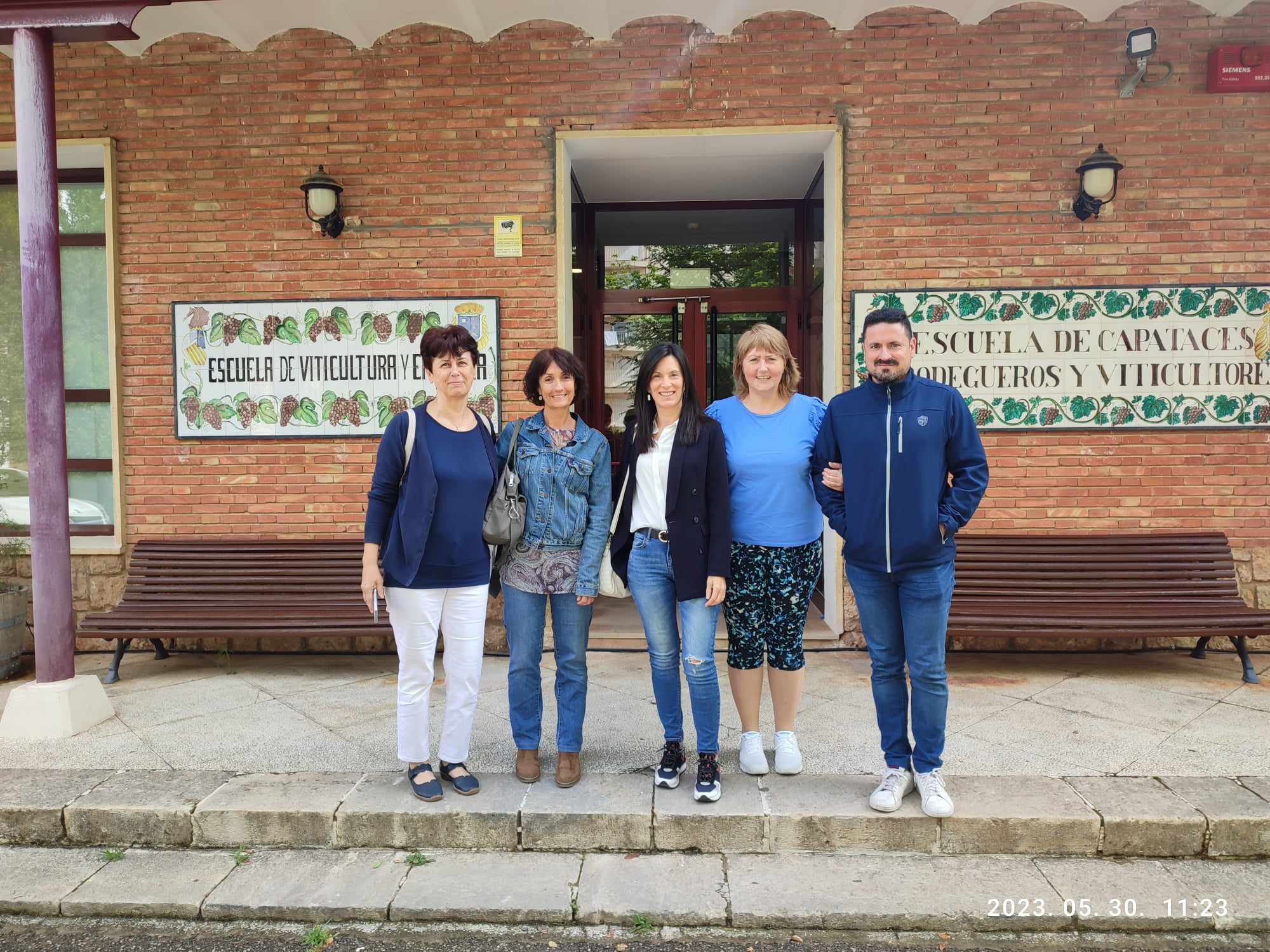 Spanyol szőlész-borász szakmai gyakorlat felnőttoktatásban résztvevő tanulóink számára 2023. szeptember 8-29Requena
Csizmadia János
Hosszú Bendegúz
Lendák Gyöngyi
Orosz Dániel
Spiczmüller Ilona
Vincze Tamás
Szűcs Zita
Cserépyné Varga Mária
Deák Sándor
2023. Erasmus+ programok
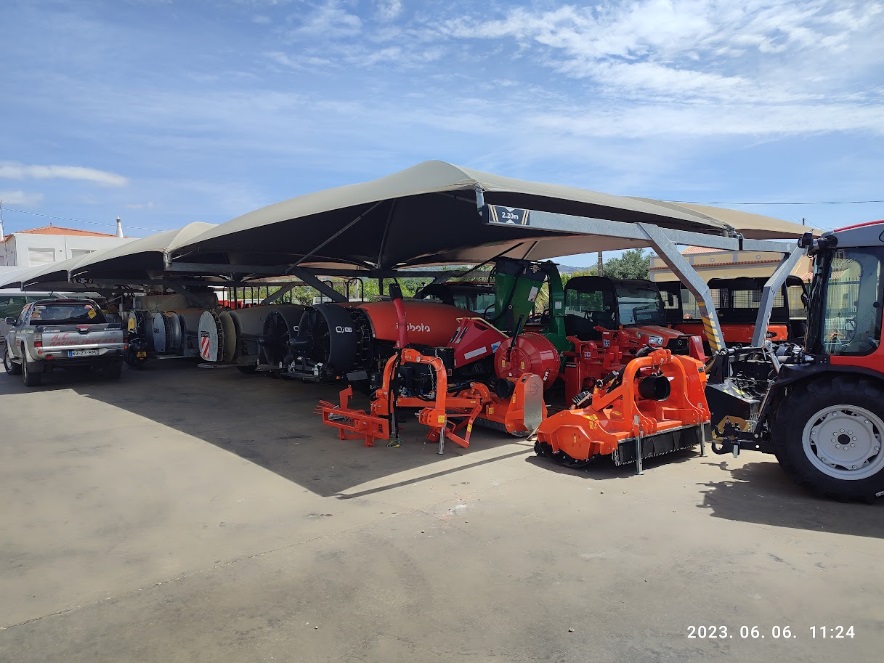 Előkészítő látogatás Faro/Portugália
2023. június 6 - 8
Palicz Márta- szakmai tanulmányút
Szabóné Novák Zsuzsa portugál mobilitási program előkészítése
2023. Erasmus+ programok
Francia pék-cukrász szakmai gyakorlat 
Bar le Duc 2023. február 7-19
Portugál élelmiszeripari és mezőgazdasági gépész gyakorlat Faro február 24- március 16
Nyelvtanulási mobilitások kollégáknak
Nyelvtanfolyamok és résztvevők  – 11 fő
Nagy László
Papp Zoltán
Rákné Lendák Ágnes
Nagypál Magdolna
Palicz Márta
Cserépyné Varga Mária
File Zsuzsa
Sztankó Gábor
Szűcs Zita
Vad István
Kovácsné Kovács Ágnes
Málta   2023. szeptember 25-október 6
Málta   2023. november  5-17
Málta   2023. szeptember 25-október 6
Írország
Írország
Írország
Írország
Málta
Málta
Finnország
Málta